抗疫知識 不可不識
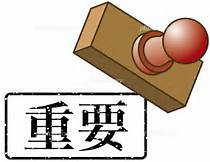 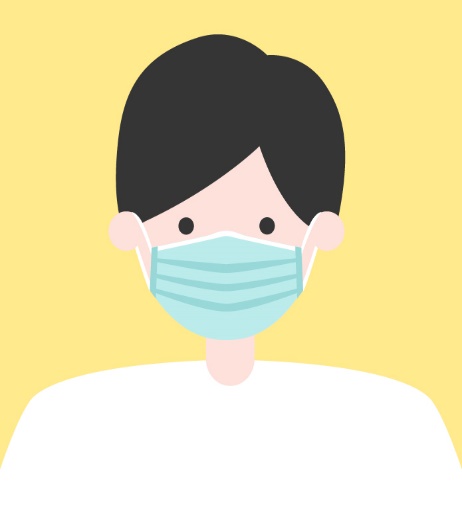 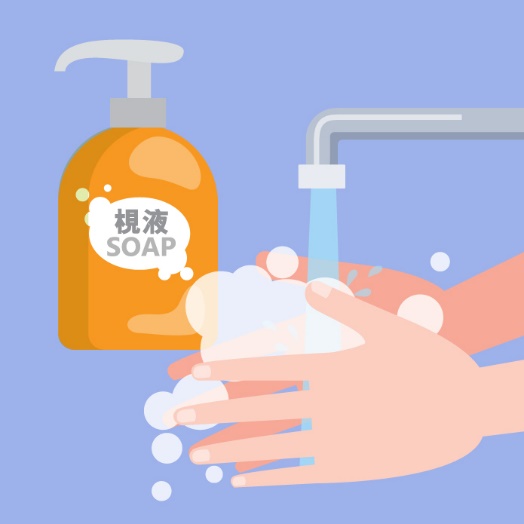 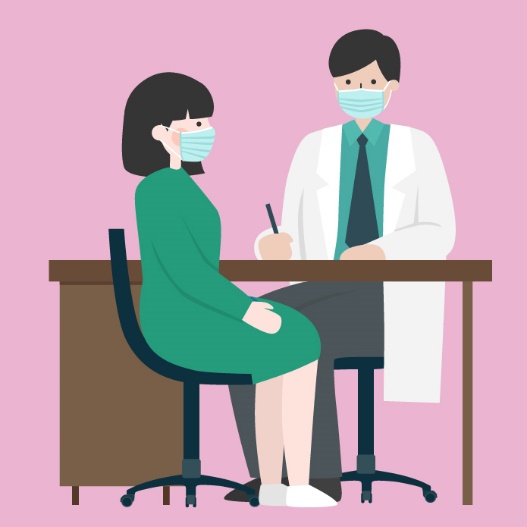 佩戴外科口罩，可有
效預防2019冠狀病毒病。因此，若護老者或患者身體不適或出現病徵，活動時必須佩戴口罩
如有任何身體不適（即使症狀非常輕微），應盡快向醫生求診
進行活動前應以梘
液和清水清潔雙手
[Speaker Notes: 有需要可參考衞生防護中心指引]
認知障礙症
一般而言，可分為３個階段
早期
晚期
中期
一至二年
二至四或五年
五年及以後
* 病情的進展及病徵會因人而異
早期病徵
中期病徵
晚期病徵
不同階段的活動建議
認知刺激訓練
眾裡尋它
有數得計
連連看
感官刺激
花樣年華
甜酸苦辣
欣賞生命
早期
中期
晚期
懷緬活動
細想當年情
懷舊小食對對碰

自理活動
成雙成對
時間
地點
以人為本
設計
流程
策劃及設計活動-小貼士
按個人的需要、長處、技能、能力及興趣來設計活動
固定時間-選早上 / 午睡後較佳， 時段約30分鐘
舒適、安全及寧靜的環境(關掉電視、收音機)
配合興趣，考慮患者的能力-認知能力、視力、聽覺、合適的難度，逐步給予指引/示範
現實導向:3分鐘+核心活動:25分鐘+活動總結:  2分鐘，活動安全為首要原則
[Speaker Notes: 運用蒙特梭利認知障礙症療法 的照顧模式。
是一個以人為本、配合環境，按個人的需要、長處、技能、能力及興趣來設計活動。

時間:活動時間可因應患者專注力調節。

地點:舒適、安全及寧靜的環境，若果客廳太嘈吵，可考慮在獨立的房間進行活動。

設計:挑選合適的難度/挑戰性以便完成 目的獲得滿足感， 以富意義、無挫敗感為首， 逐步給予指引/示範。

流程:現實導向 (詳情請参考下頁) 。]
準備物品
訓練方法
訓練目的
注意事項
早、中和晚期
現實導向(必做)
日曆、報紙、時鐘、家庭照、實物
護老者利用記憶輔助物品教導患者掌握生活的
     重要資訊
護老者首先自我介紹，詢問患者的導向資料
融入日常生活中，例:午餐時間時詢問幾多點和吃甚麼?
每天訂立規律時間表，作息有序，減少日夜顛倒
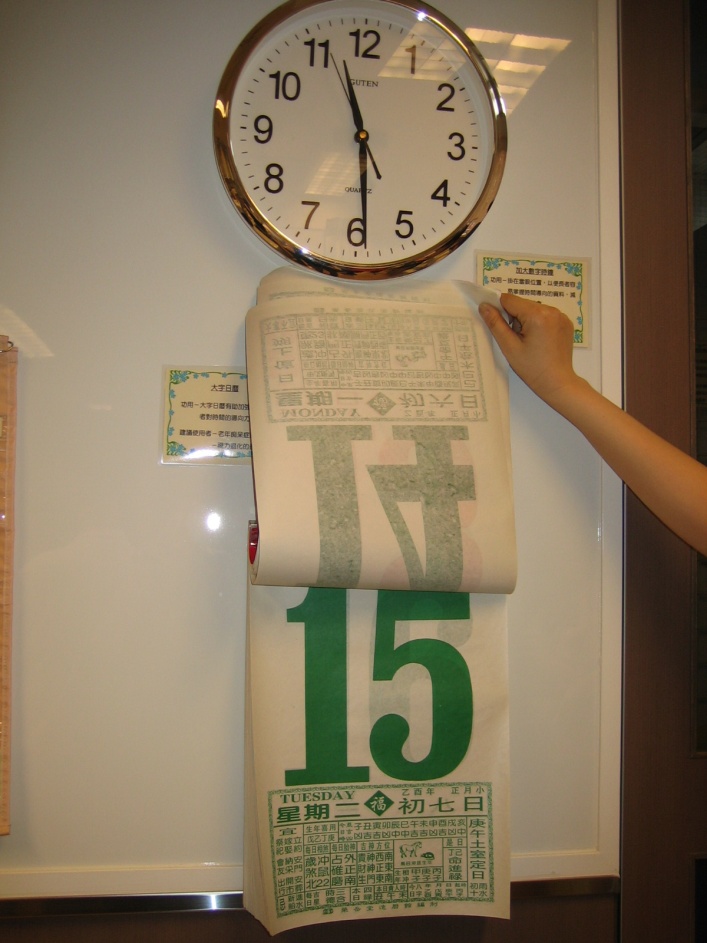 掌握身邊的重要資訊
圖中有一個大時鐘和大日曆，有助長者掌握導向資料
以親切的態度，友善的語調溝通
圖中是一個時間表
[Speaker Notes: 現實導向 (Reality orientation)目的: 改善混亂記憶和行為、鼓勵正面行為。
現實導向對認知障礙症患者是一個有價值及長期性的訓練，可作為恆常活動以改善或維持認知能力。

患者導向資料：
早期認知障礙症：可以詢問患者年?月?日?季節?節日?時間? 、住址和家庭成員名稱等。
中期、晚期認知障礙症：可以用日曆、時鐘及視覺提示等記憶輔助物品重複教導患者重要資訊。]